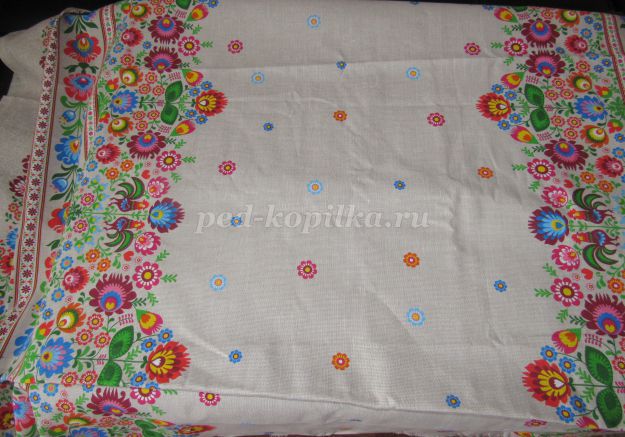 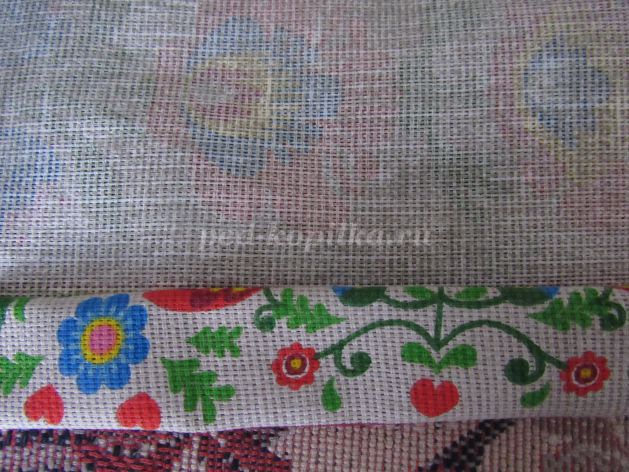 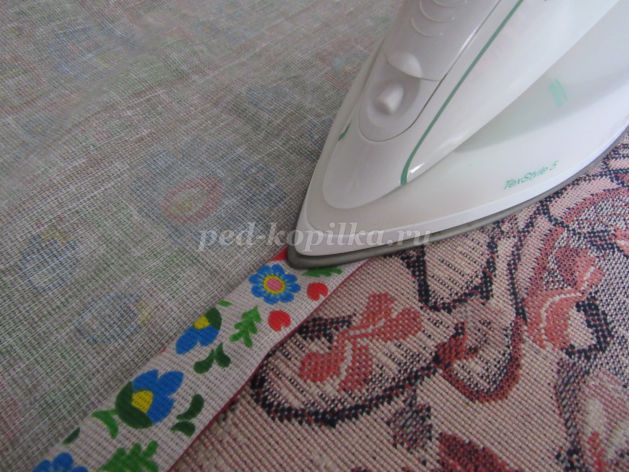 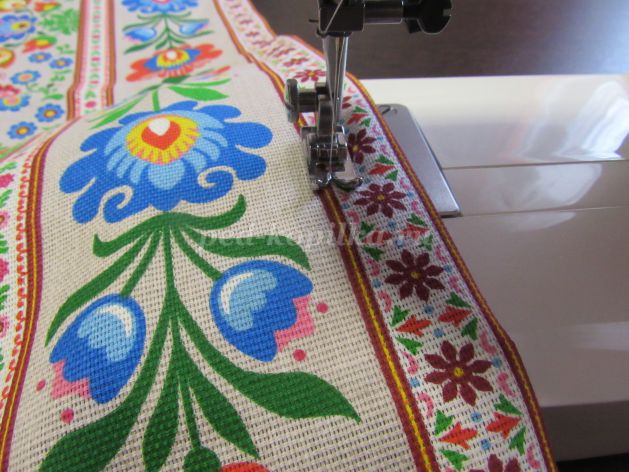 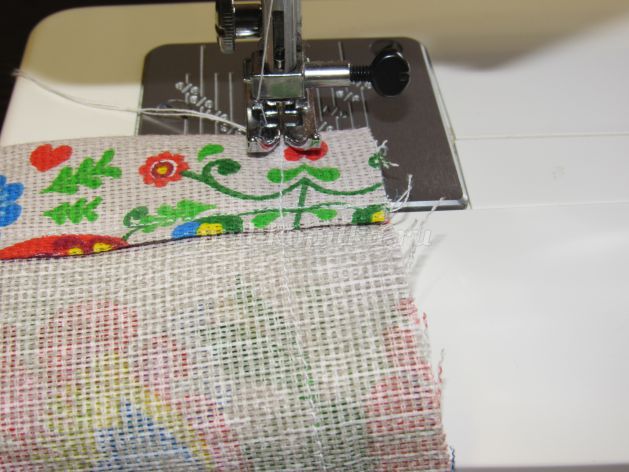 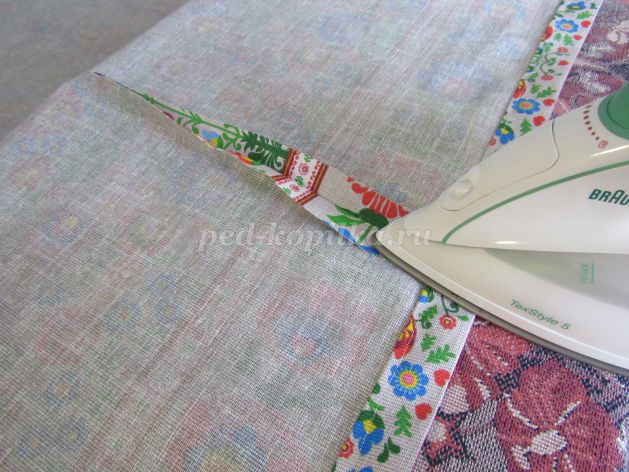 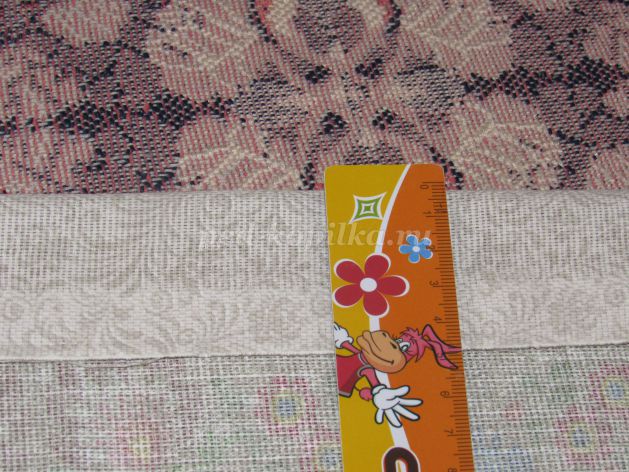 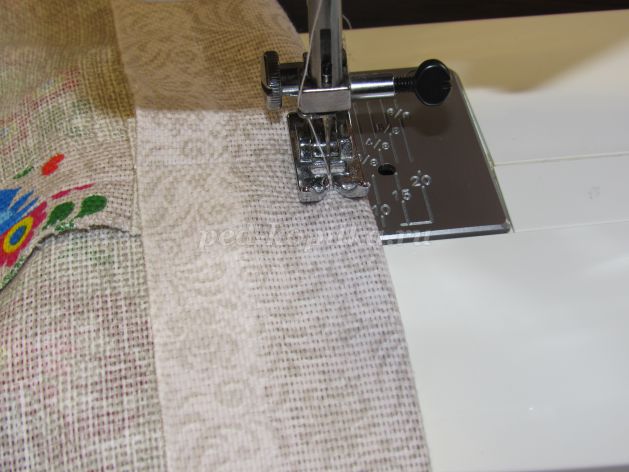 Сарафан для Масленицы своими руками пошагово с фото
Автор: Кабеткина Анастасия Анатольевна, учитель-логопед , МДОУ «Детский сад 192», г. Ярославль.Описание материала: мастер-класс предназначен для тех, кто умеет или пробовал работать со швейной машиной.Назначение: сарафан может быть использован для различных ростовых кукол, в данном случае – это Маслёна.Цель: пошив сарафана для Масленицы без выкройки.Задачи:- познакомить с вариантом пошива сарафана без выкройки;- развивать способности и умение работать со швейной машинкой;- воспитывать интерес к рукоделию;- воспитывать трудолюбие, аккуратность, усидчивость.Материалы и инструменты:- швейная машинка- ножницы;- ткань;- линейка;- скрепка (булавка);- резинка шириной 2 см;- нитки.«Масленица — мокрохвостка!Приезжай домой со двора,Отошла твоя пора!У нас с гор потоки,Заиграй овражки,Выверни оглобли,Налаживай соху!Весна-красна,Наша ладушка пришла!»А. Н. ОстровскийПрошла зима и уступила дорогу весне. Вместе с весной пришел и праздник Великая Масленица. Символом этого замечательного праздника является кукла. У нас эту куклу зовут Масленой. И для того, чтобы Маслёна была красивой, нужно нарядить ее в красивый наряд. Я предлагаю мастер-класс по пошиву сарафана для Масленицы. Для этого сарафана выкройка не нужна.Описание мастар-классаБерем ткань размером 1,5 * 3 м. В данном случае это лен. Нужно отметить, что лен очень хорошо шьется и проглаживается.
  
Намечаем, где будет низ изделия. Снизу загибаем ткань два раза по 1,5 см. Можно приложить линейку и поставить отметки.
  
Далее проглаживаем по всей длине ткани.
  
Затем прострачиваем на машинке обычной строчкой.
  
Складываем ткань пополам и с изнаночной стороны, отступив от края 1,5 – 2 см прострачиваем по всей длине свободный край.
  
Утюгом проглаживаем шов на две стороны.
  
Затем, сверху отмеряем 5 см.
  
Отступив 0,5 см от края, прокладываем строчку сначала сверху загиба. 
  
Затем еще одну строчку снизу загиба. Прострачиваем не по всей длине, а оставляя разрез для вставки резинки.
  
Берем резинку и скрепку или булавку, закрепляем скрепку в резинке. Продеваем резинку через оставленный отрез в пояс.
  
Сшиваем края резинки.
  
Прошиваем пояс до конца.
  
Для пошива бретелей нам понадобится две полоски ткани шириной 9 см и длиной 50 см. Загибаем края полосок, отступив 0,5 см и проглаживаем утюгом.
  

  
Прострачиваем загнутые края и пришиваем бретели к сарафану. Наш сарафан готов!
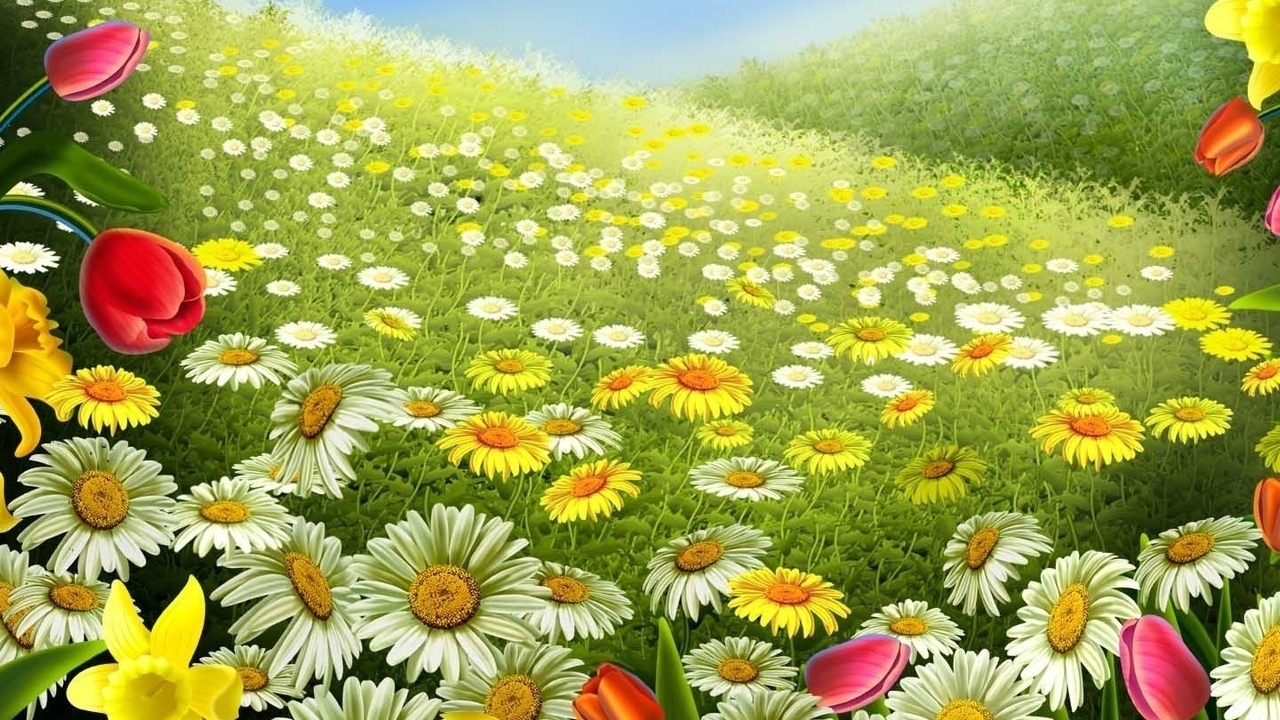 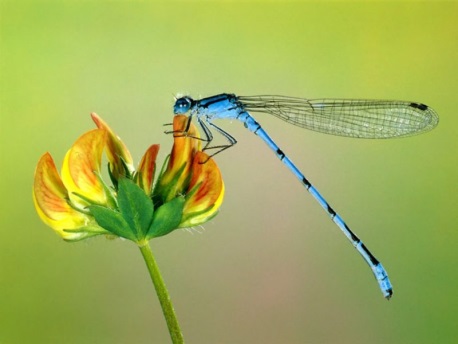 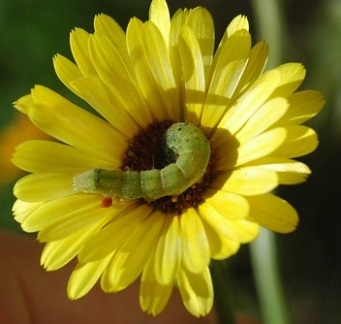 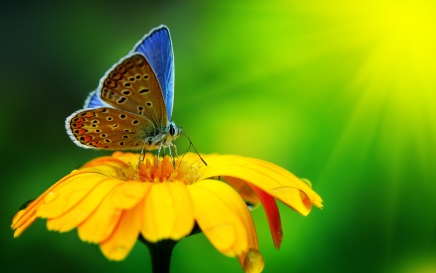 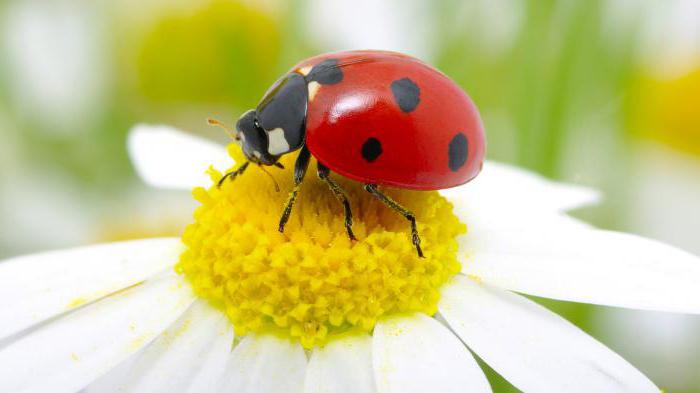 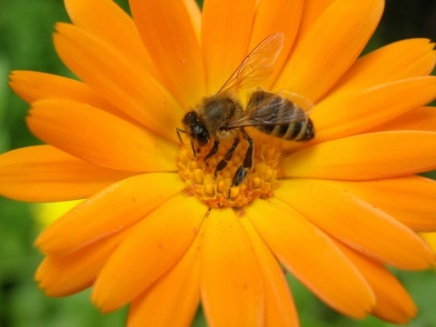 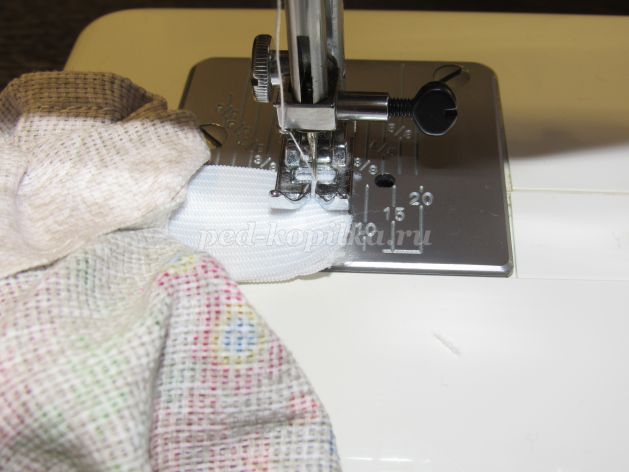 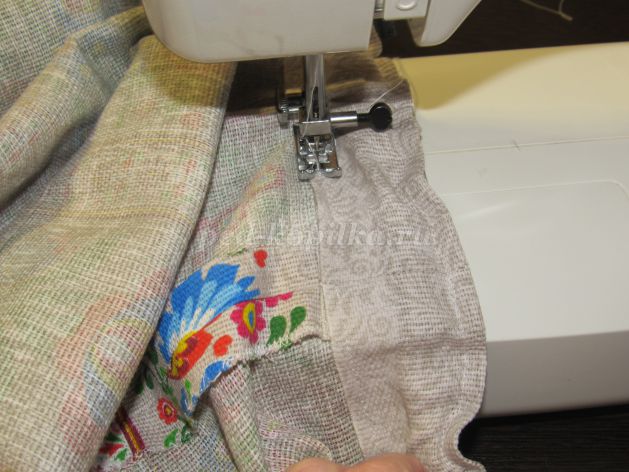 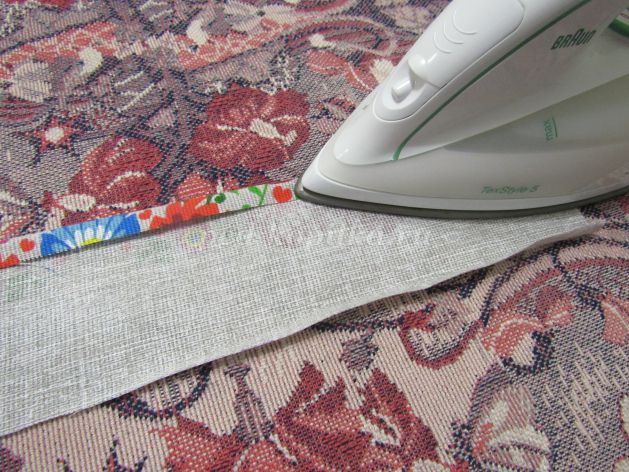 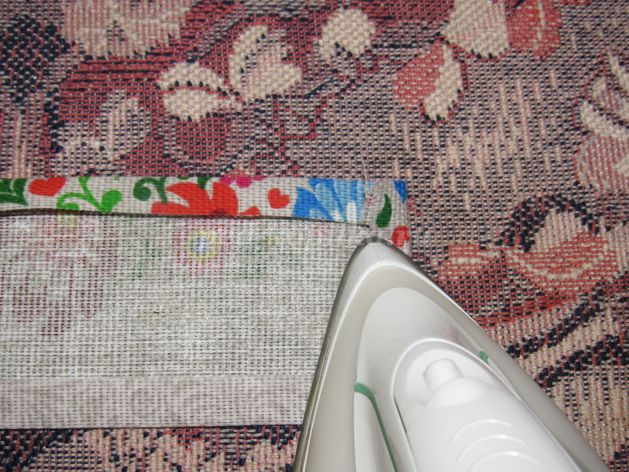 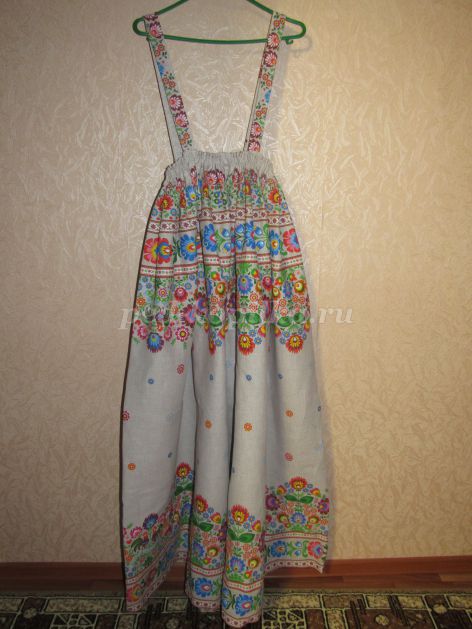 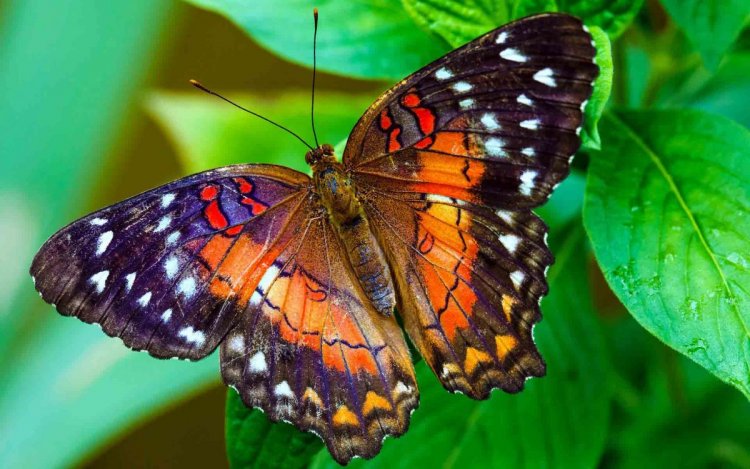 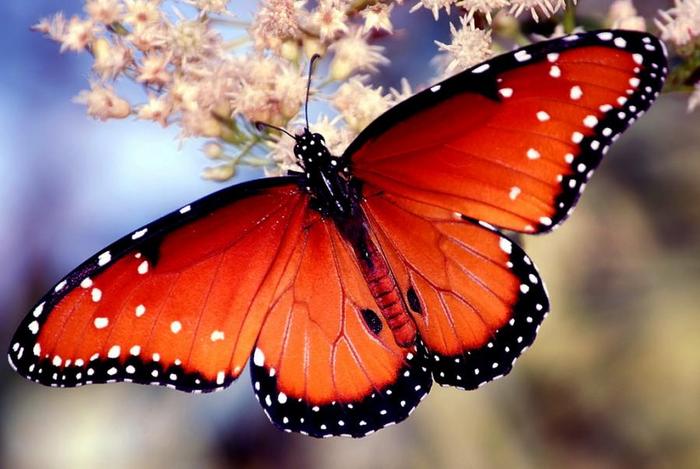 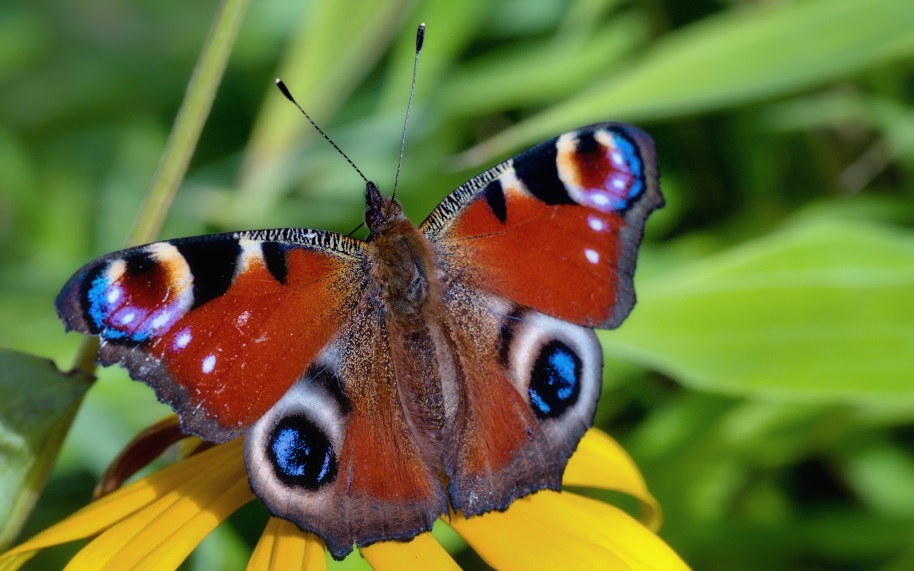 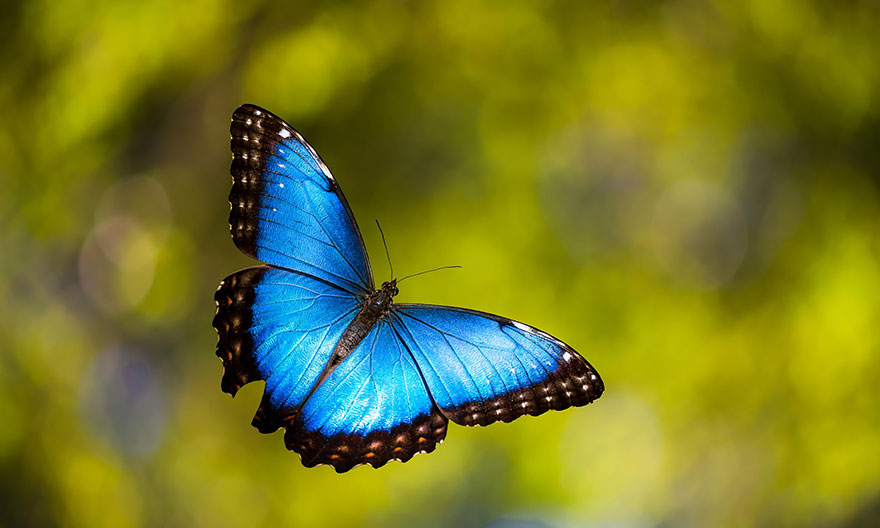 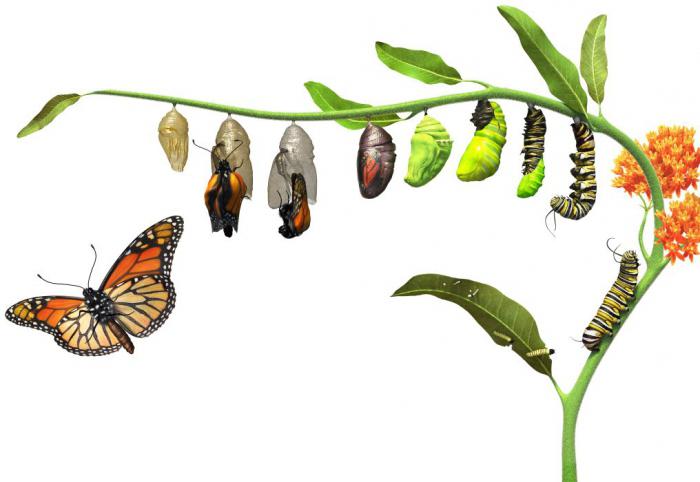 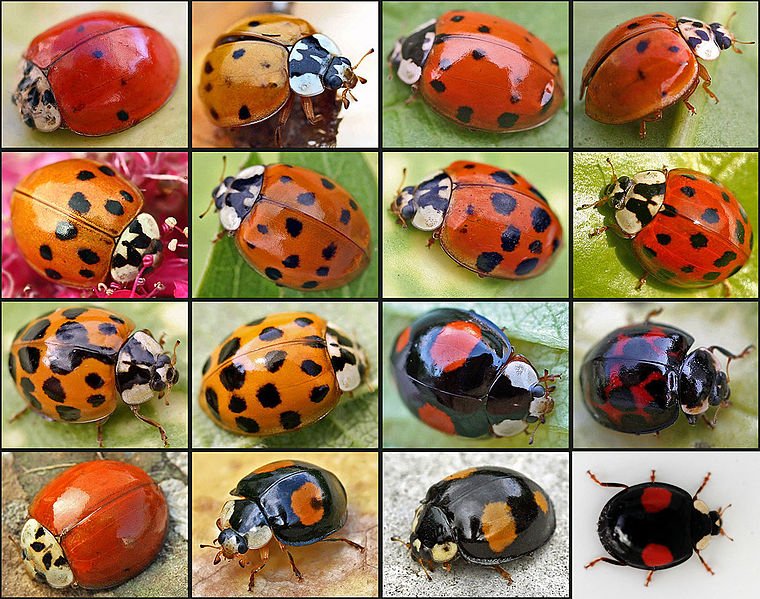 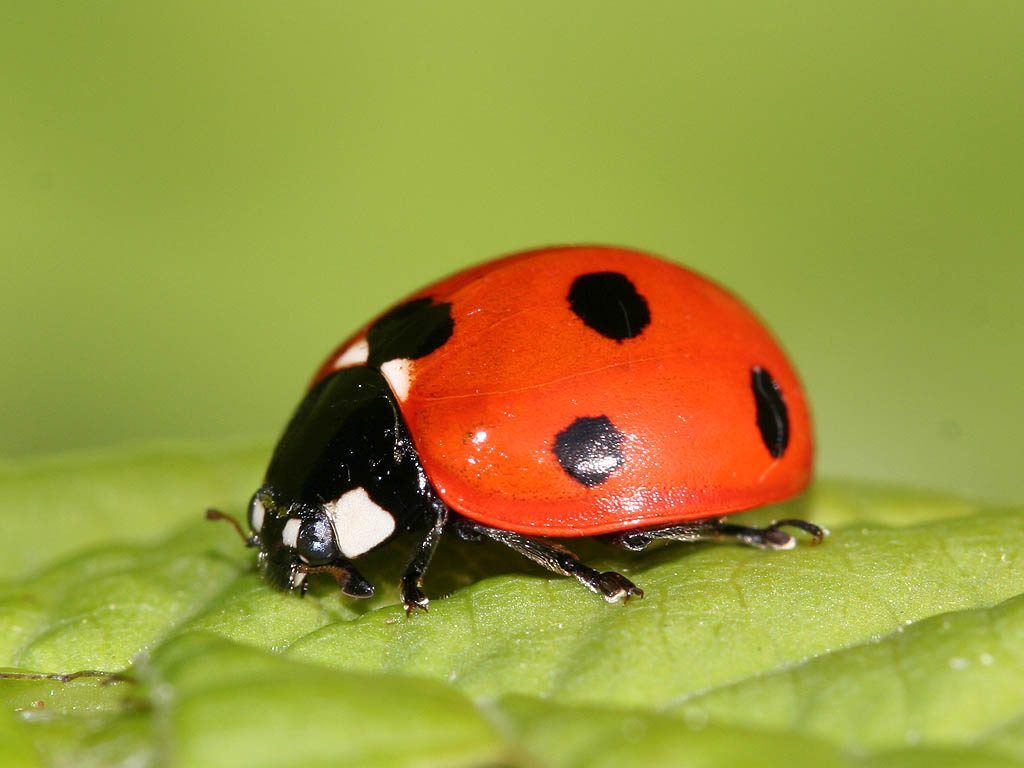 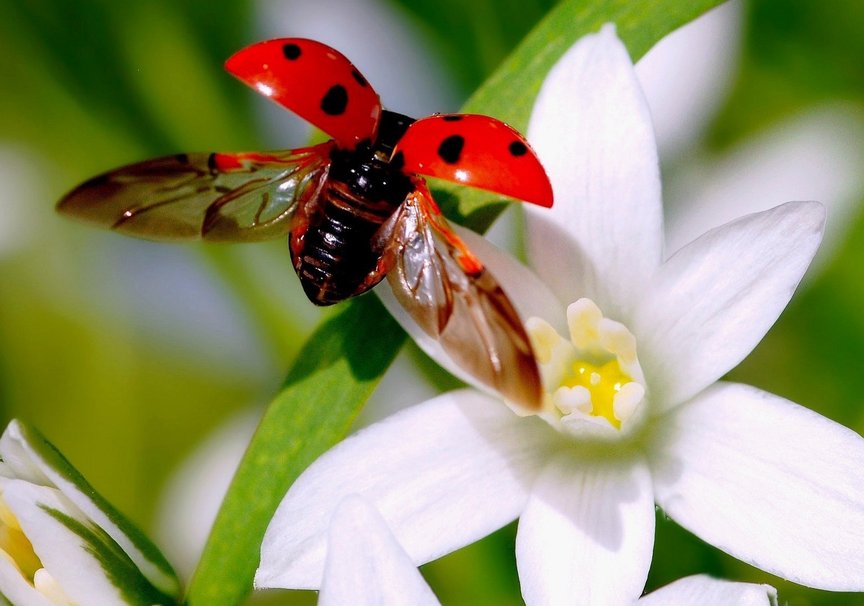 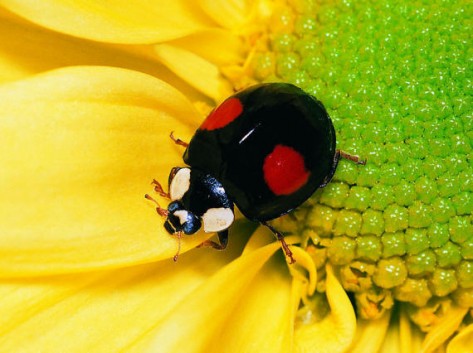 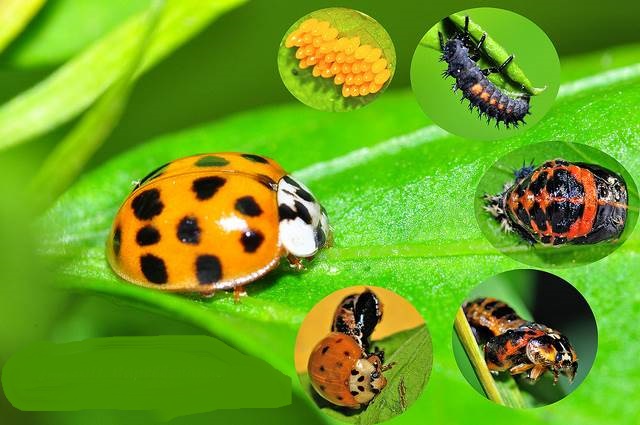 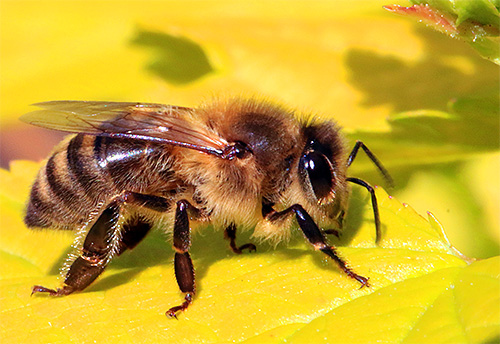 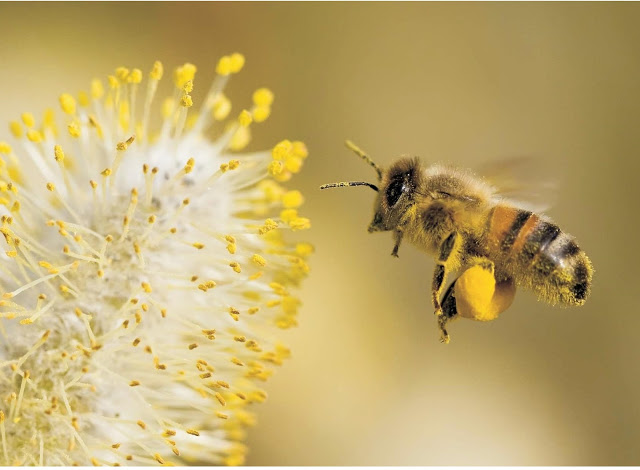 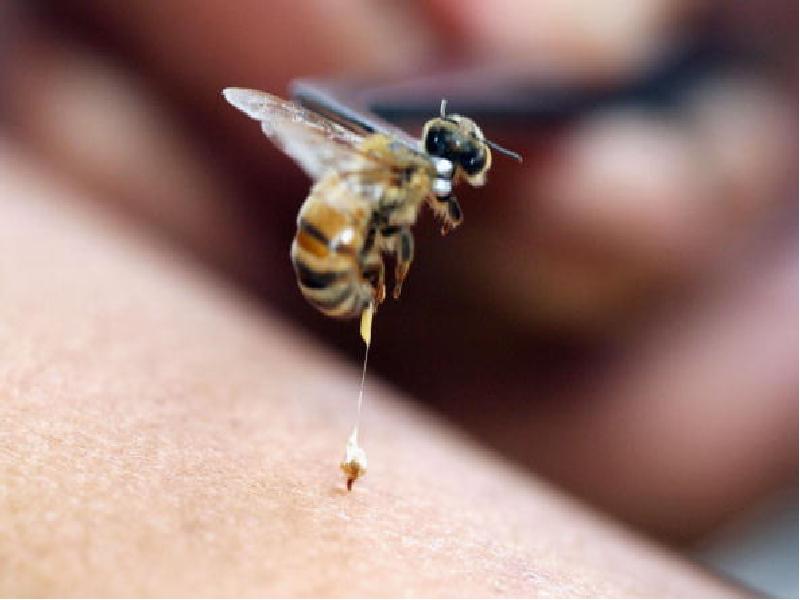 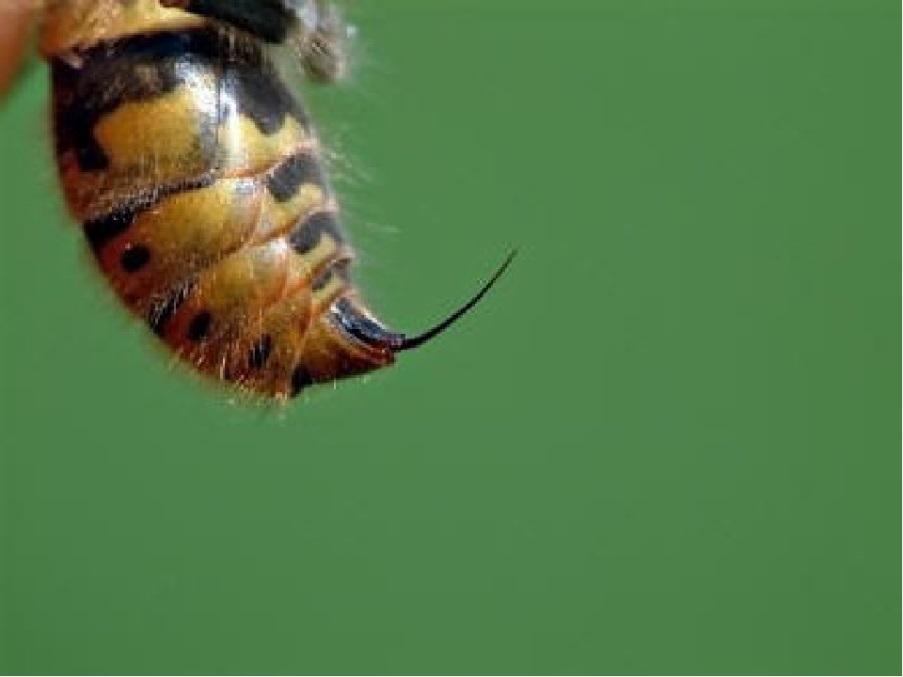 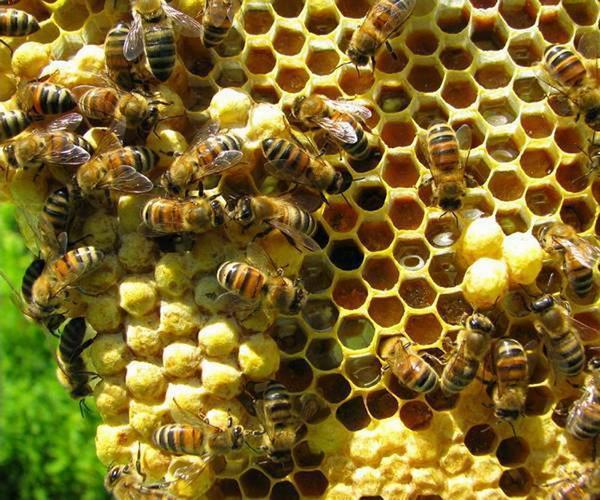 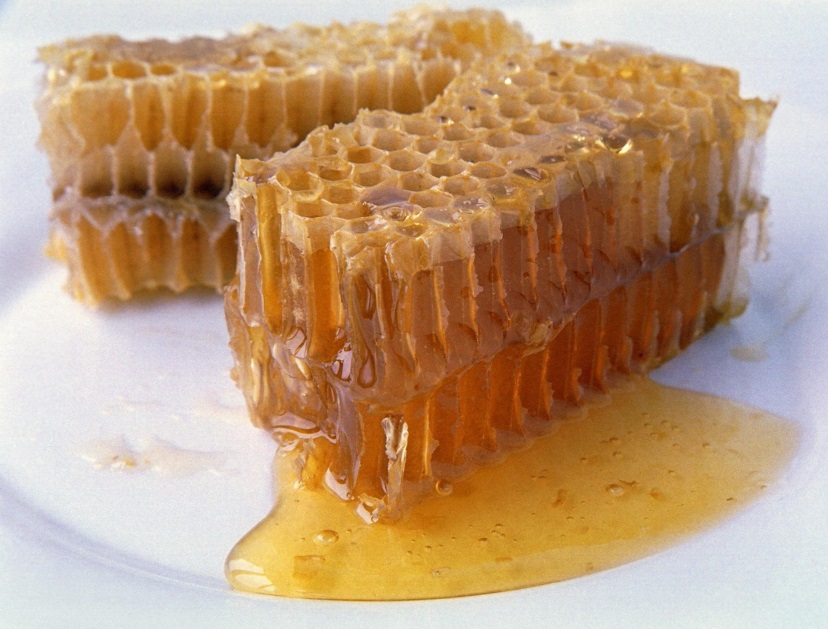 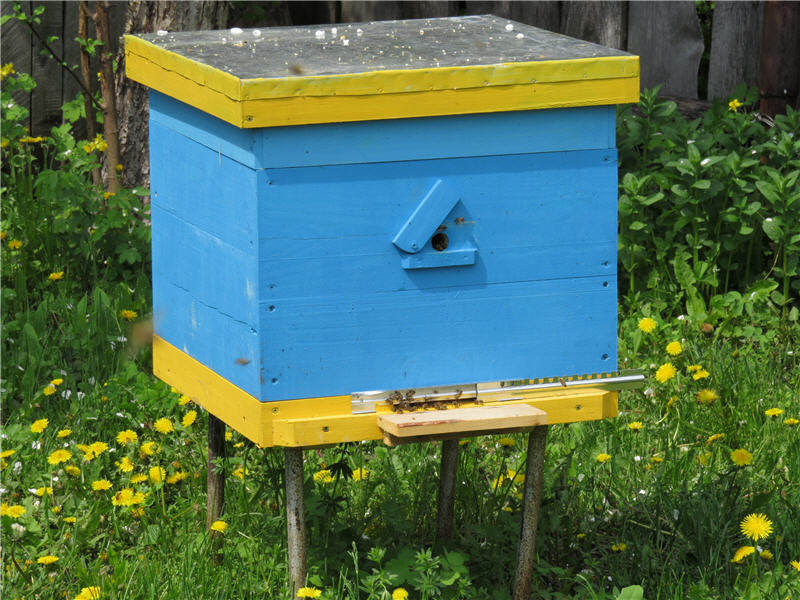 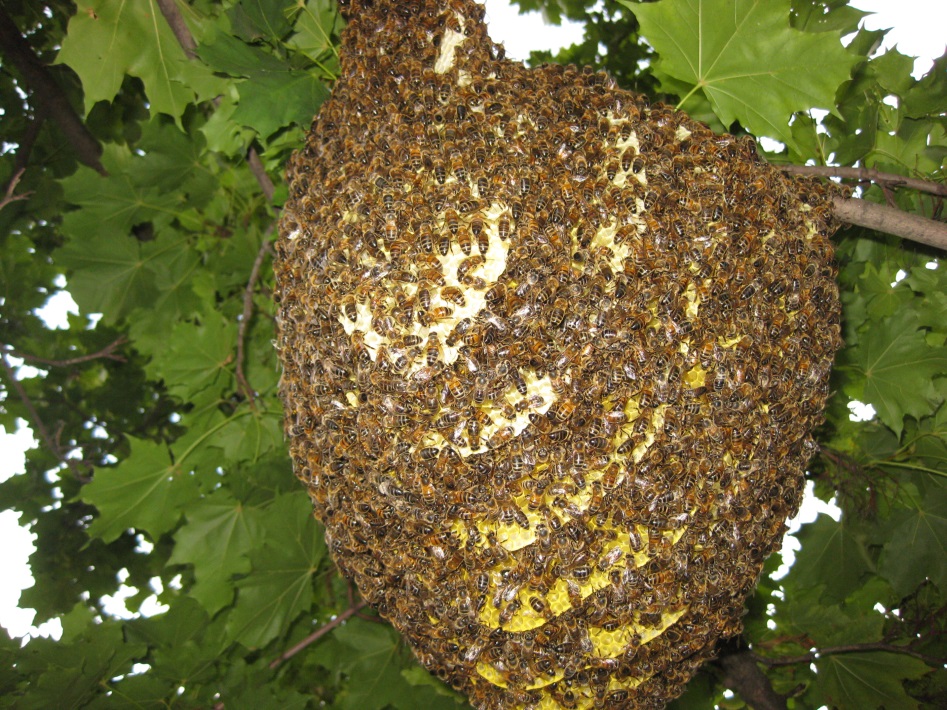 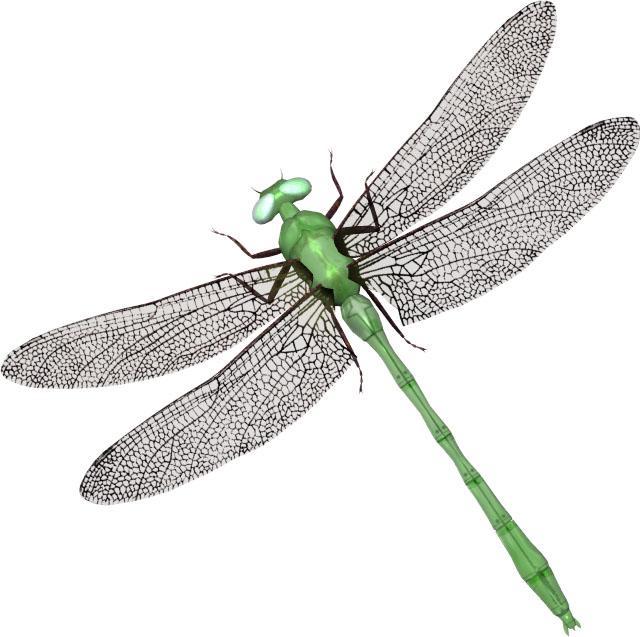 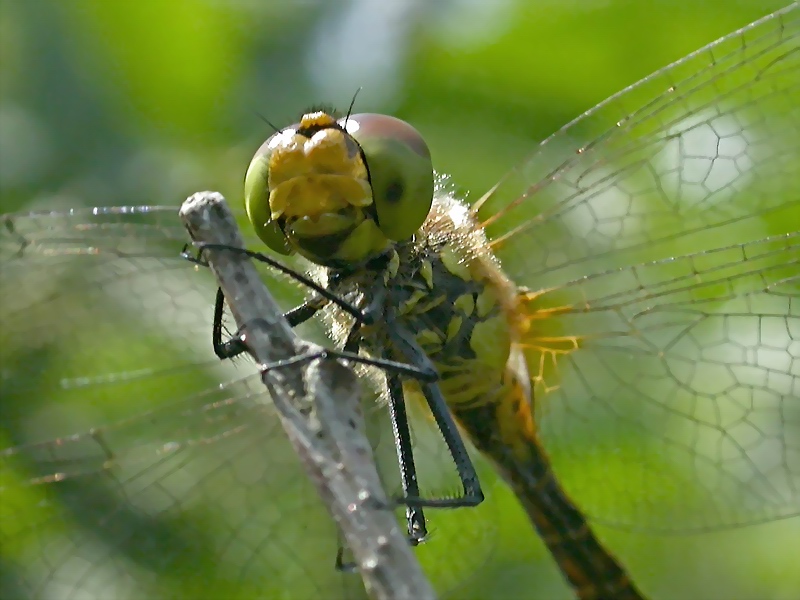 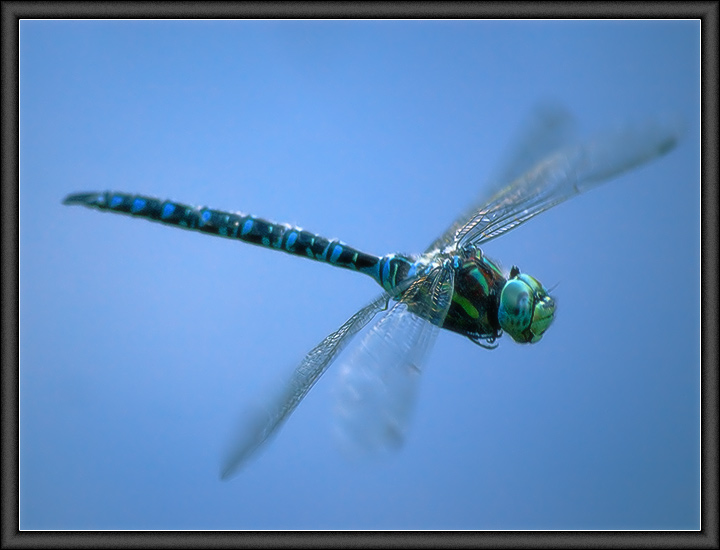 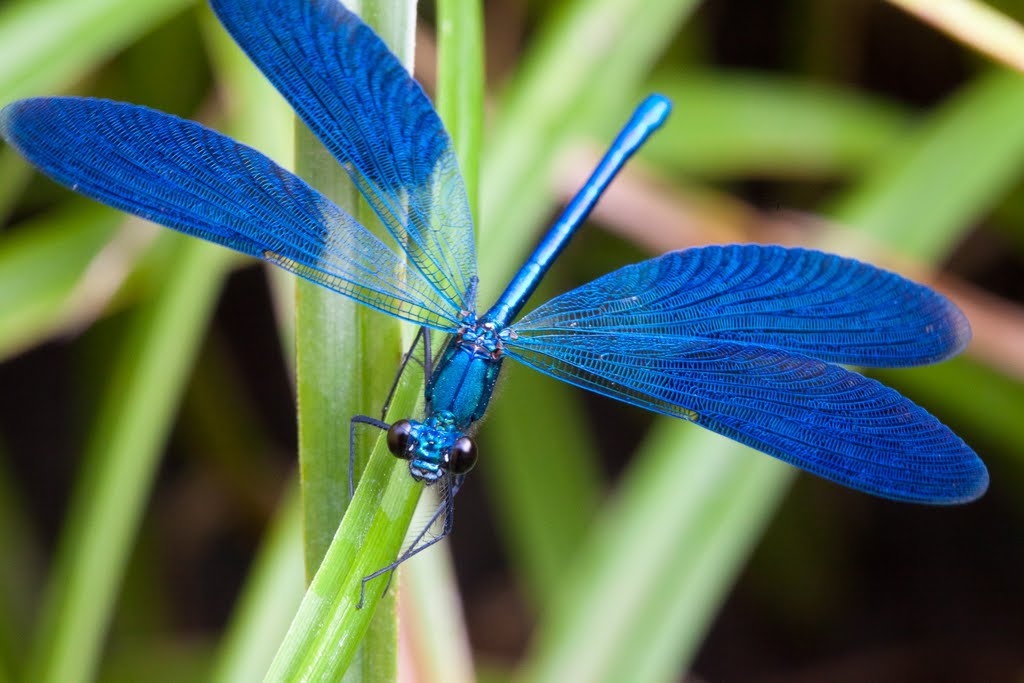 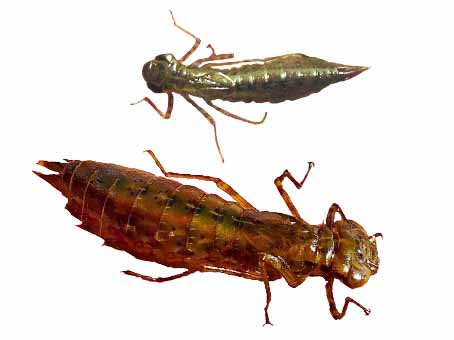 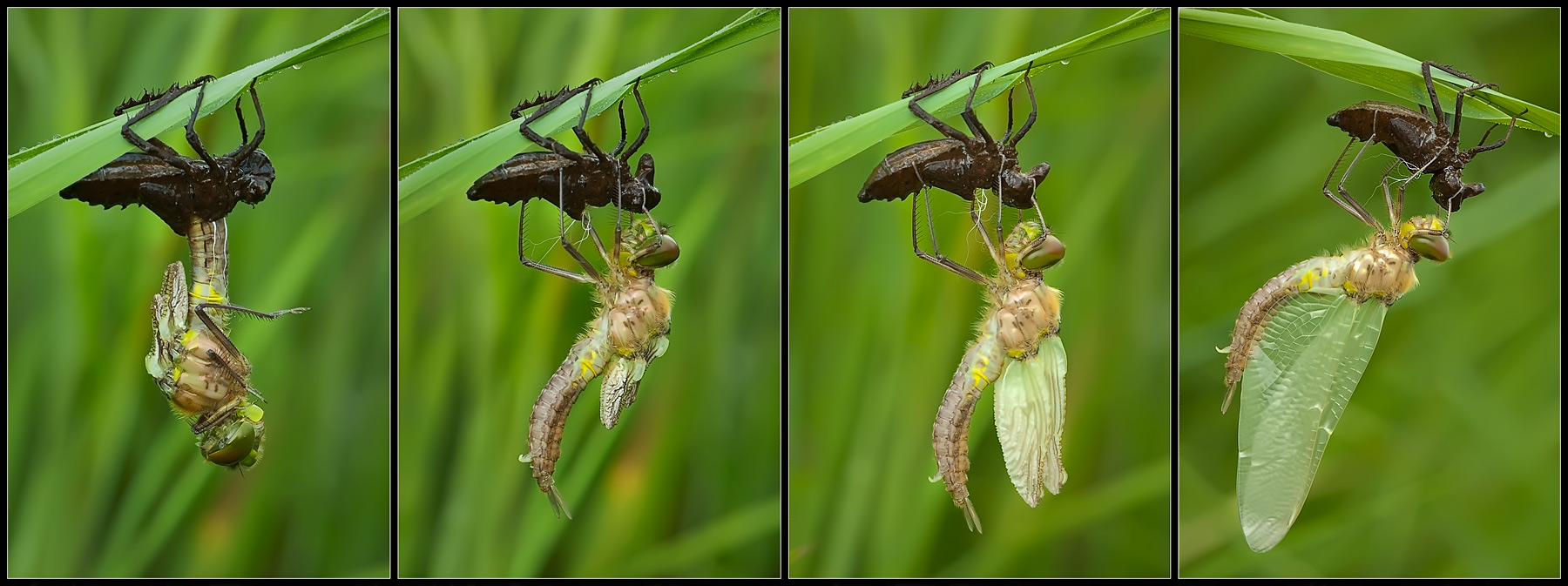 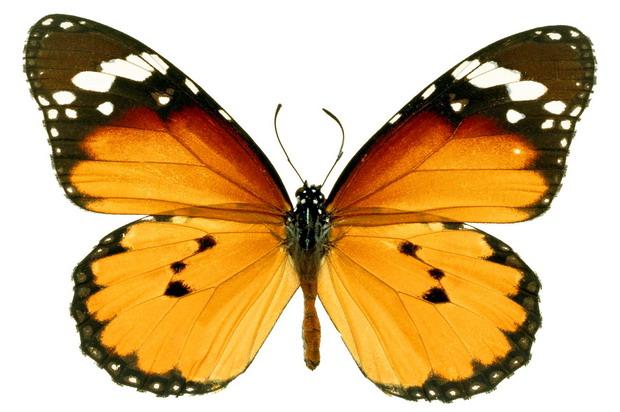 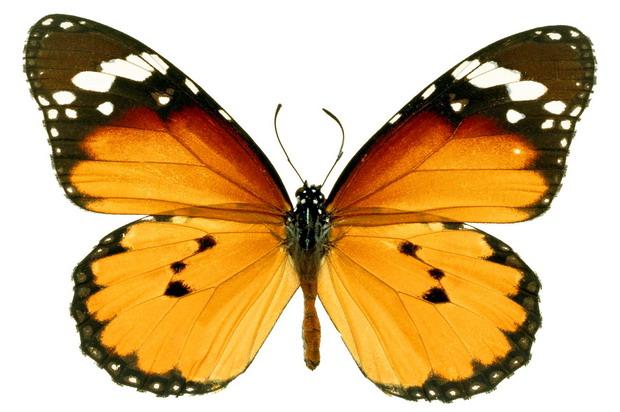 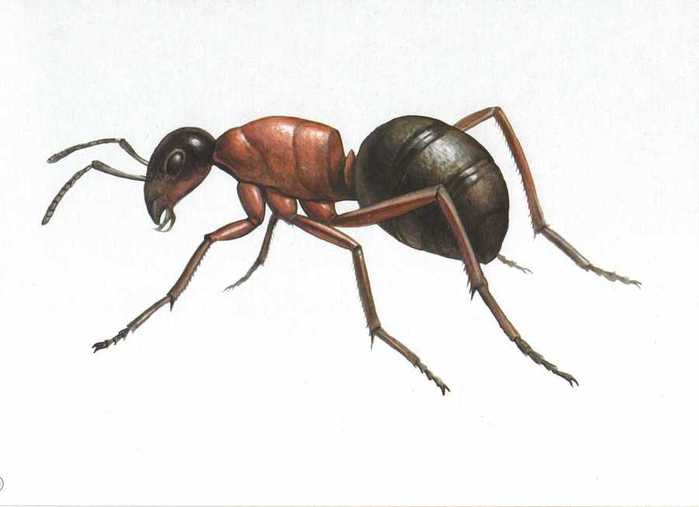 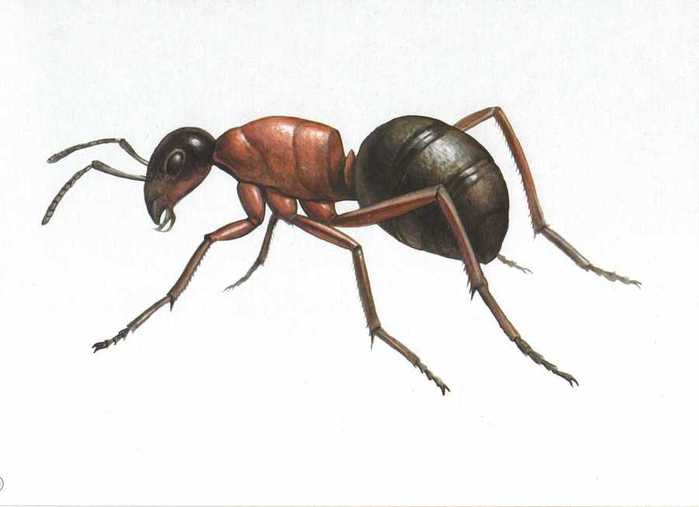 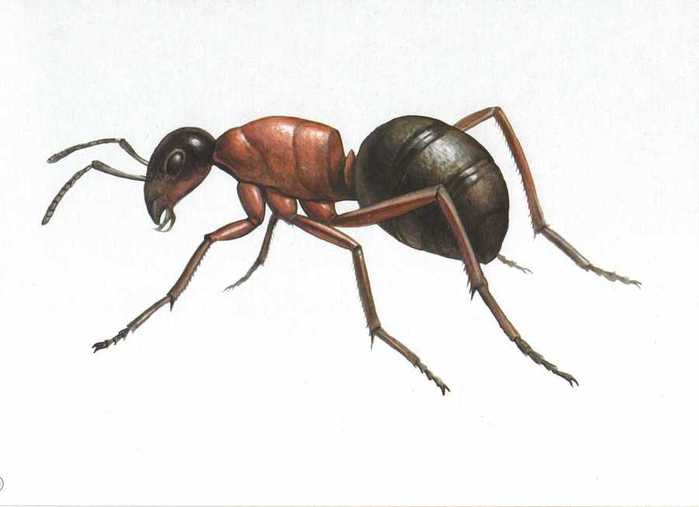 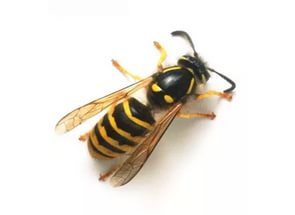 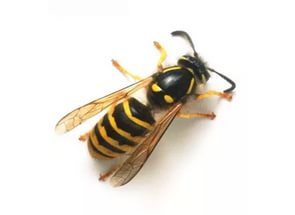 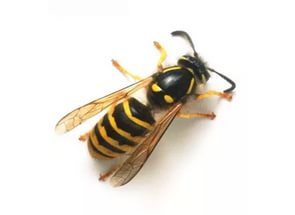 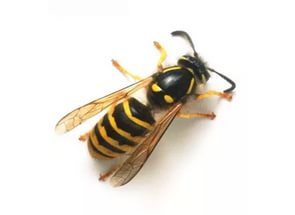 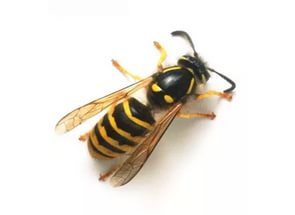 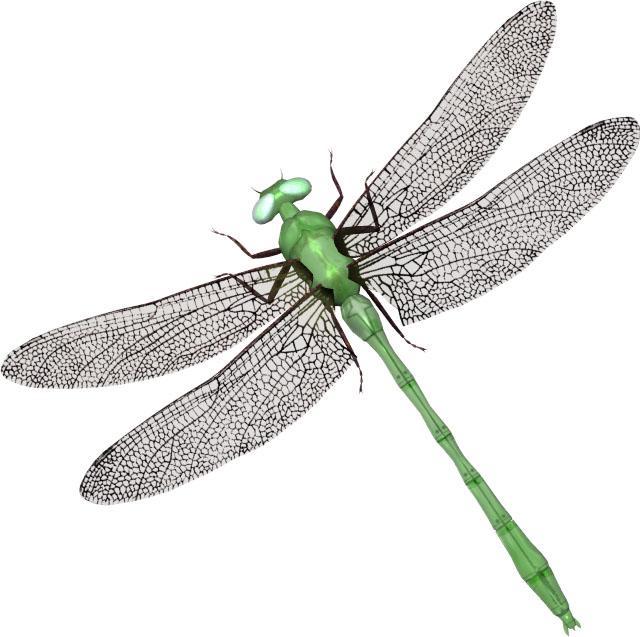 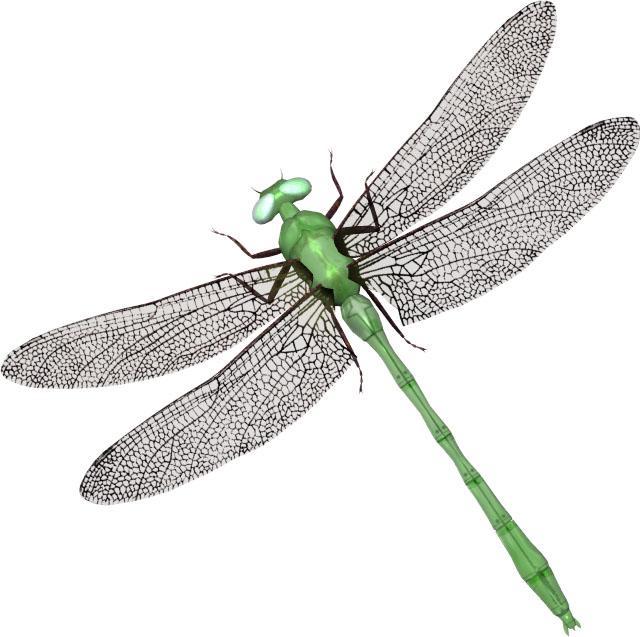 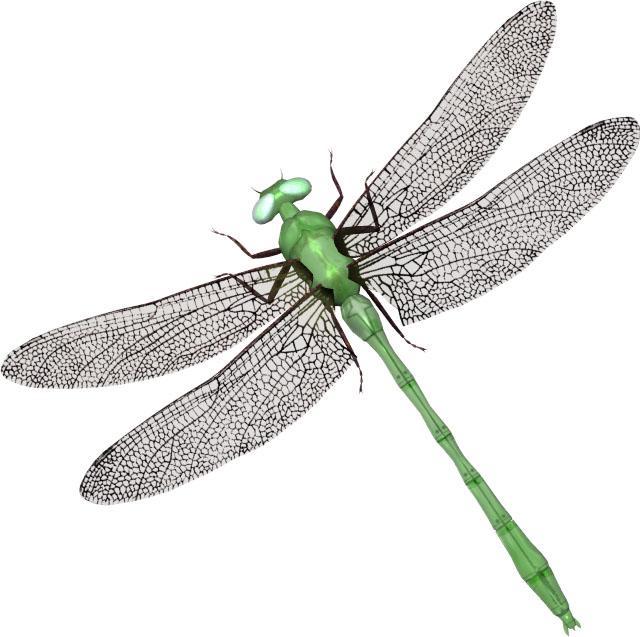 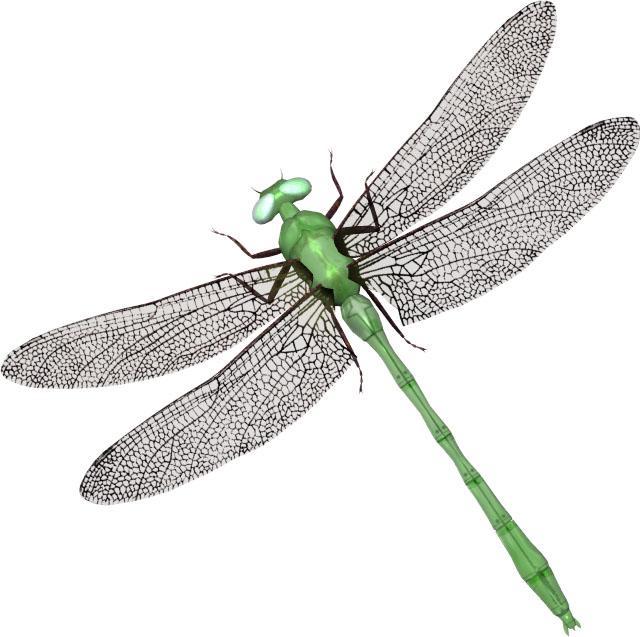 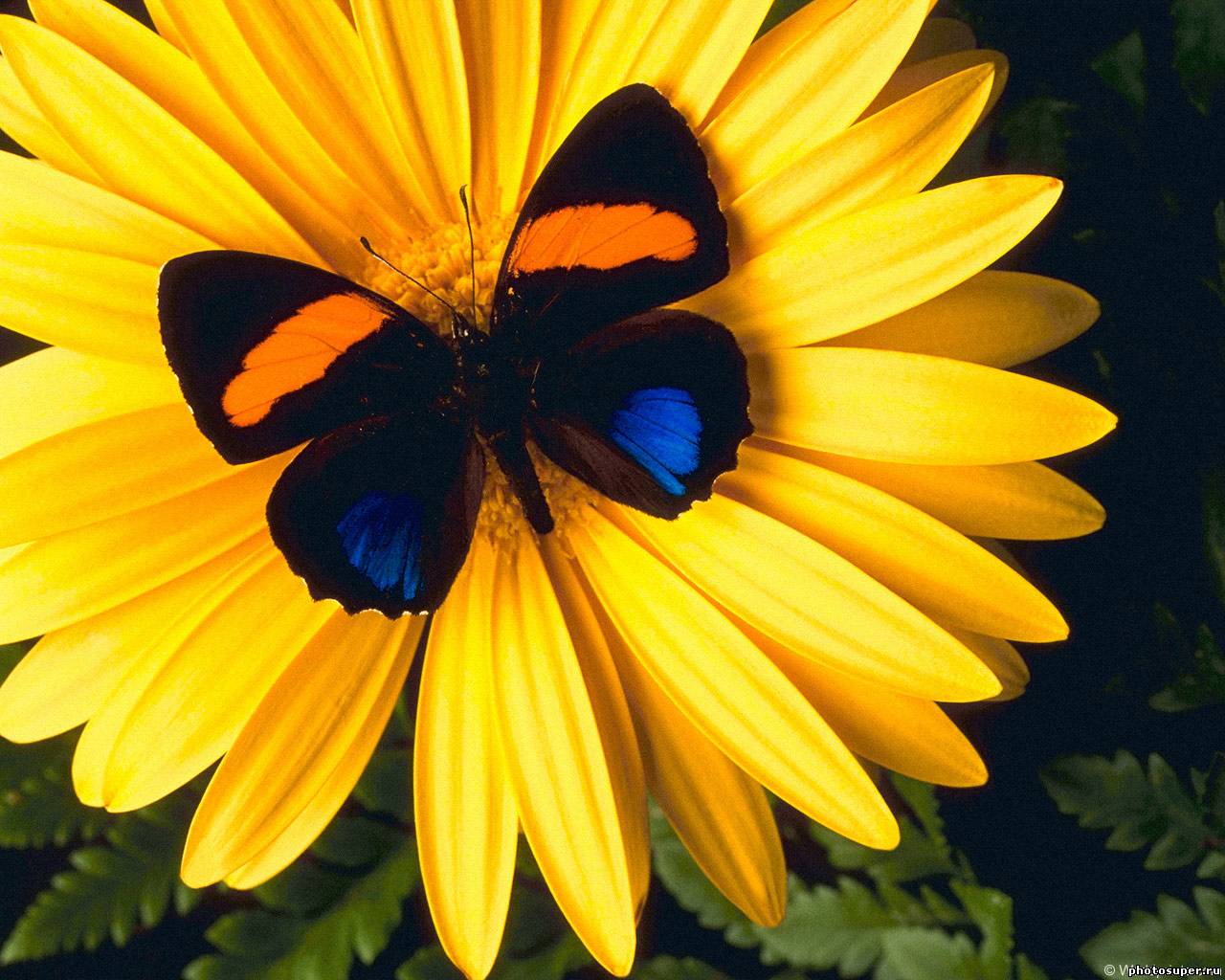 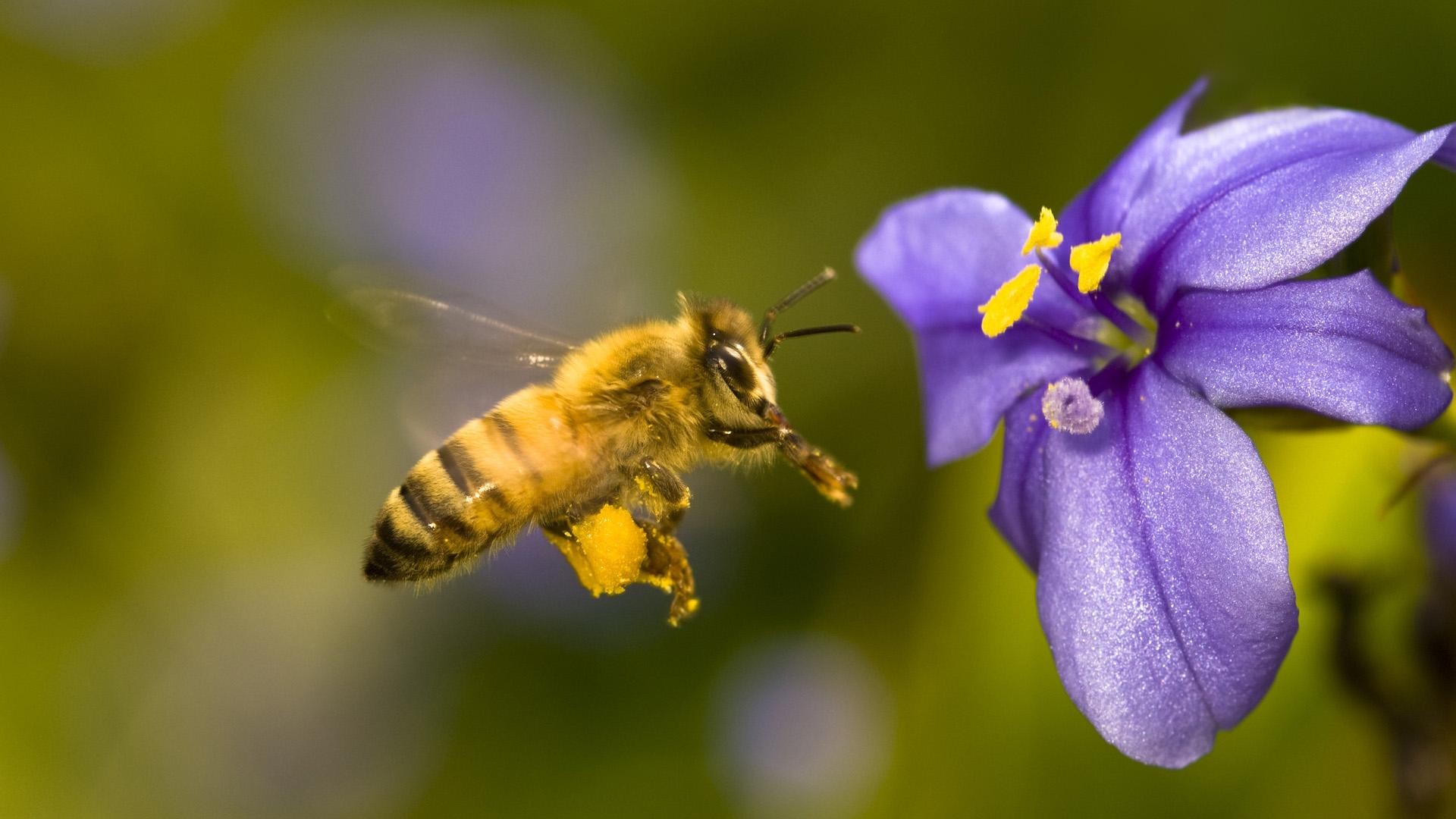 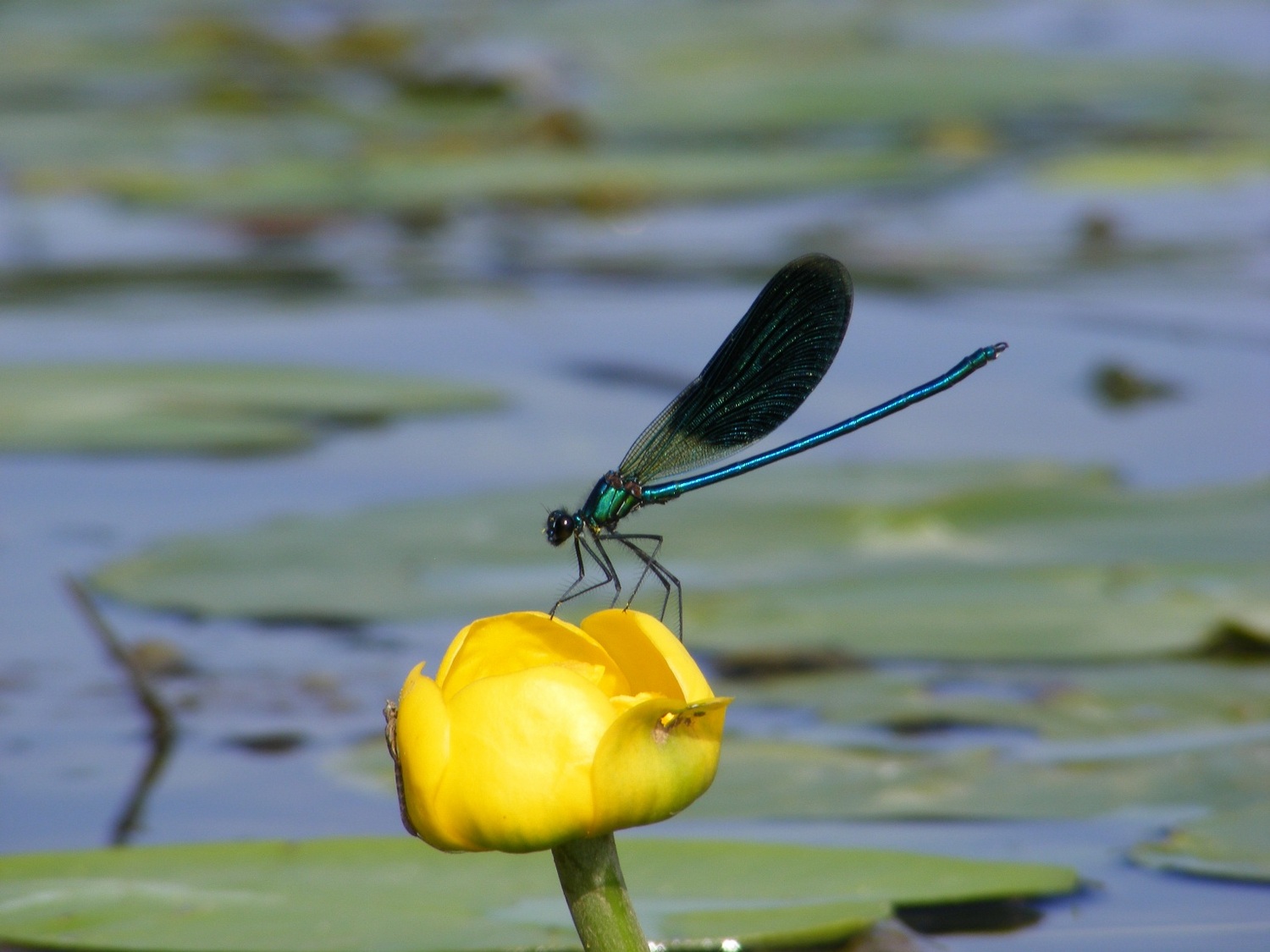 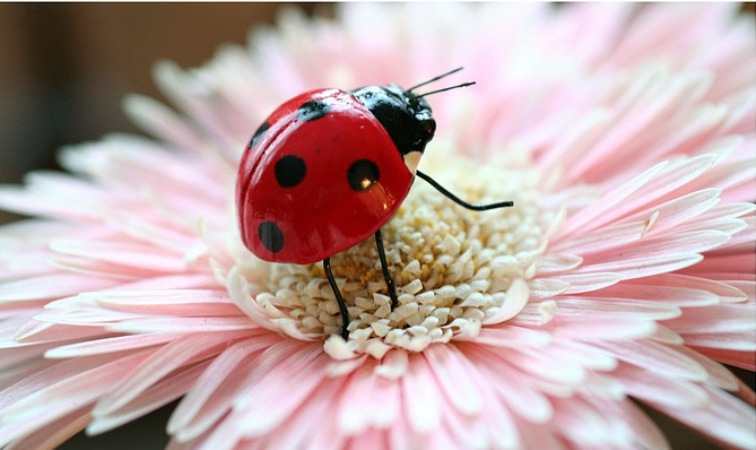